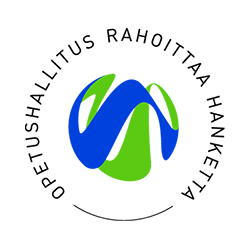 Me osaamme kanta-hämeessä!
Vapaan sivistystyön laatu- ja kehittämisavustus 2023
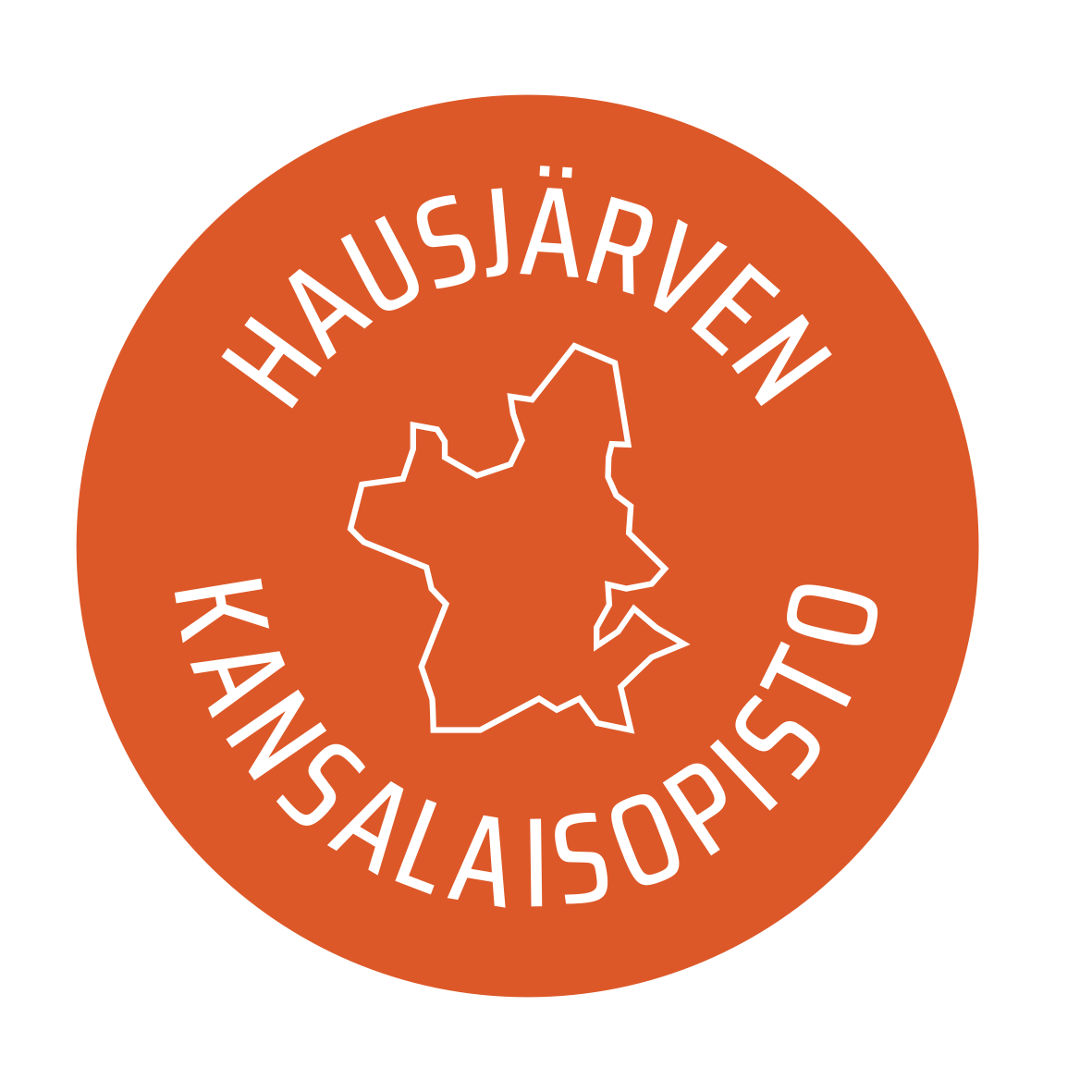 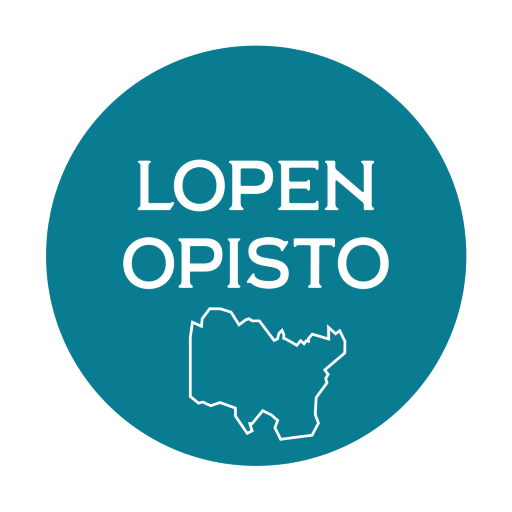 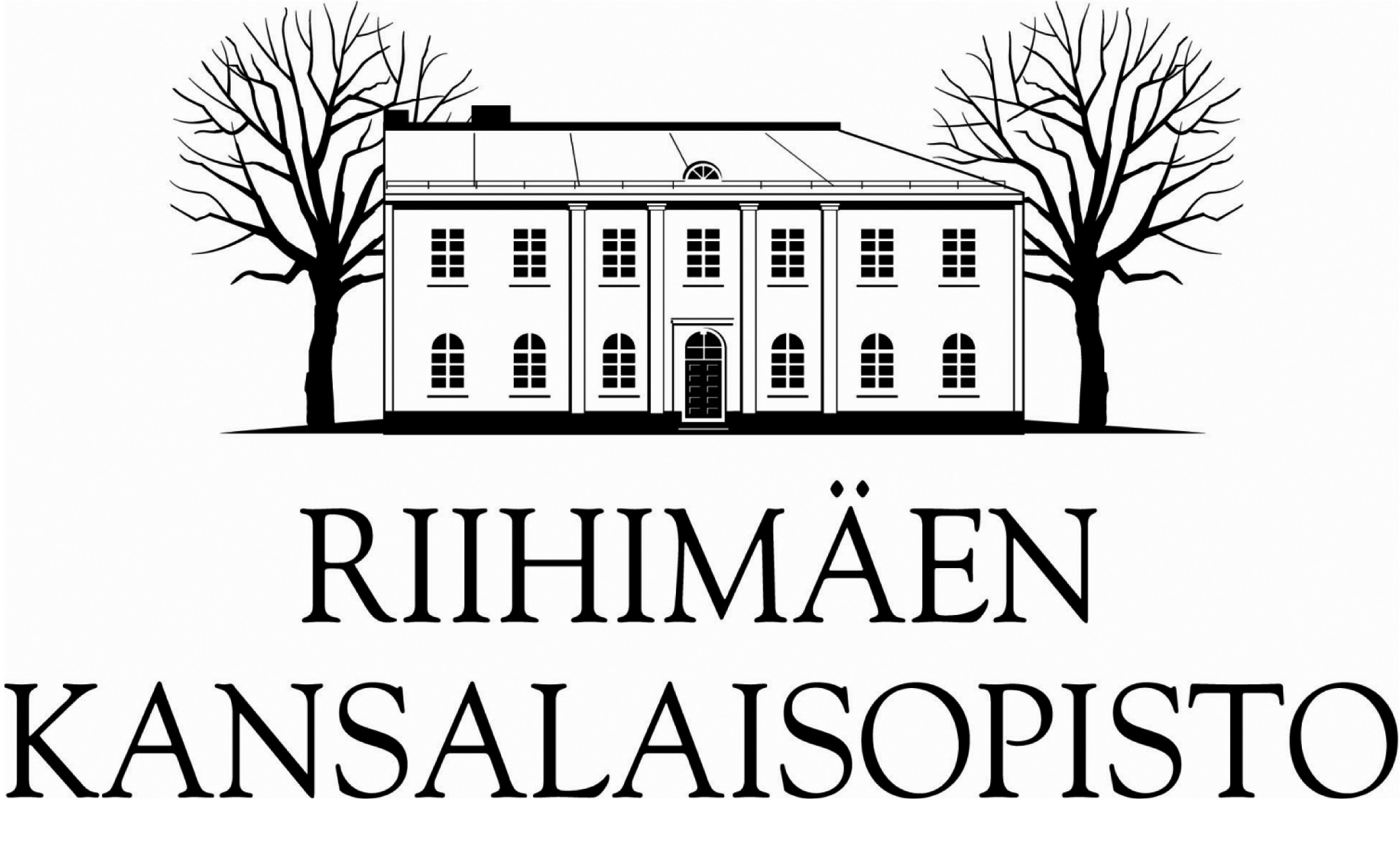 Hanke pähkinänkuoressa
Kaikissa kolmessa opistossa toteutetaan jokaisella ainealueella opintopistekursseja eli osaamisperusteisesti suunniteltuja kursseja
Teemme osaamisperusteisuudesta oppaat sekä tuntiopettajille että opiskelijoille
Teemme opettajille, toimistolaisille ja opiskelijoille prosessikuvaukset heidän osuudestaan osaamisperusteiseen kurssiin
Osaamisperusteiset kurssit houkuttelevat uusia opiskelijoita opistoihin
Henkilöstön pedagoginen osaaminen kasvaa ja työmarkkina-arvo kohenee
Opiskelijoiden osaaminen kasvaa ja heidän jatko-opiskelunsa ja työllisyysmahdollisuutensa kasvavat
hankeaika
Kumppanit
1.8.2023-31.12.2024
Raportointi 30.6.2025 mennessä
Hausjärven kansalaisopisto
Lopen opisto
Riihimäen kansalaisopisto
Talous
Tavoite 1/3 – Selkeät prosessikuvaukset opintopistekursseista
tuntiopettajille
Suunnittelu
Arviointi
palautekysely
Toimiston henkilökunnalle
Opintopistekurssien kirjaaminen hellewiin ja koski-tietokantaan
Opiskelijoiden suostumuslomakkeet
Opastaminen ja tiedottaminen opintopistekursseista
Opiskelijoille
Osaamisperusteiselle kurssille hakeutuminen
Opintopisteiden suorittaminen
kursseilla tapahtuva arviointi
Opas tuntiopettajille
Opas opiskelijoille
Tavoite 2/3 – opinto-ohjelmassa on tarjolla opintopistekursseja eri ainealueilta syksyllä 2024
Toiminta
opettajat hahmottavat oman osaamisensa ja miten he voivat valjastaa sen opintopistekursseiksi
Opettajat ymmärtävät opiskelijan näkökulmasta opintopistekurssin ja koski-merkinnän arvon
Kurssit ovat hyvin ja osaamisperusteisesti suunniteltuja
Aluksi tarjolla on arviointikriteerein hyväksytty-hylätty suunniteltuja kursseja. Myöhemmin myös numeerisesti arvioitavia kursseja.
Suunnittelukahvilat, ainealoittain 5 kpl
Ekassa asiantuntijavieras
Tutorit ohjaavat havaitsemaan taitoja
Kurssit työstetään yhdessä: kuvaukset, tavoitteet, opintopisteet, arviointikriteerit
Kurssit lisätään tarjontaan
Tavoite 3/3 – jokaisella opistolla on ainealakohtaiset opetussuunnitelmat
Opetussuunnitelmat tukevat yksittäisiä opintopistekursseja
Opetussuunnitelmat ovat yhtenäisiä kolmessa lähiopistossa
Yhteneväisyys on tae siitä, että kolmessa opistossa opintopistekursseilla on samankaltaiset ainealakohtaiset kuvaukset ja tavoitteet